Commissie Interesse Borrel
Donderdag 8 februari 2022
Café de V, Delft
Februari Commissies
Bedrijven Informatie Team (BIT)
DCP Acquisitie Commissie
DCP Marketing Commissie
Dies Commissie (DiesCo) 
Eerstejaars Opstart Commissie (EOC)
Lustrumreis (Lustrum)
M.E. Experience Day (Lustrum)
Media Comissie
Vrouwen in Techniek (ViT) 
Overzicht
Overzicht
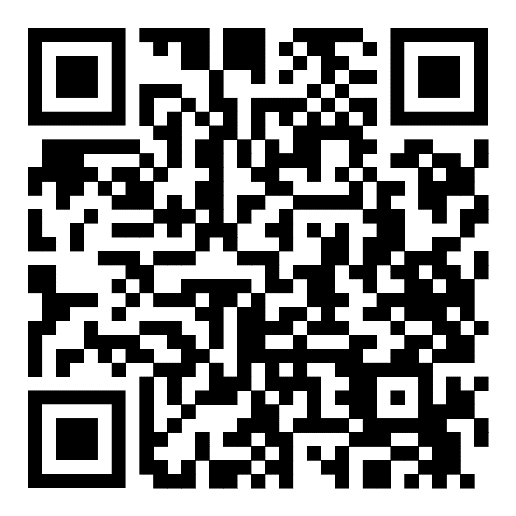 Inschrijf deadline = Vrijdag 11-1-22, 23:59
Februari Commissies
Bedrijven Informatie Team (BIT)
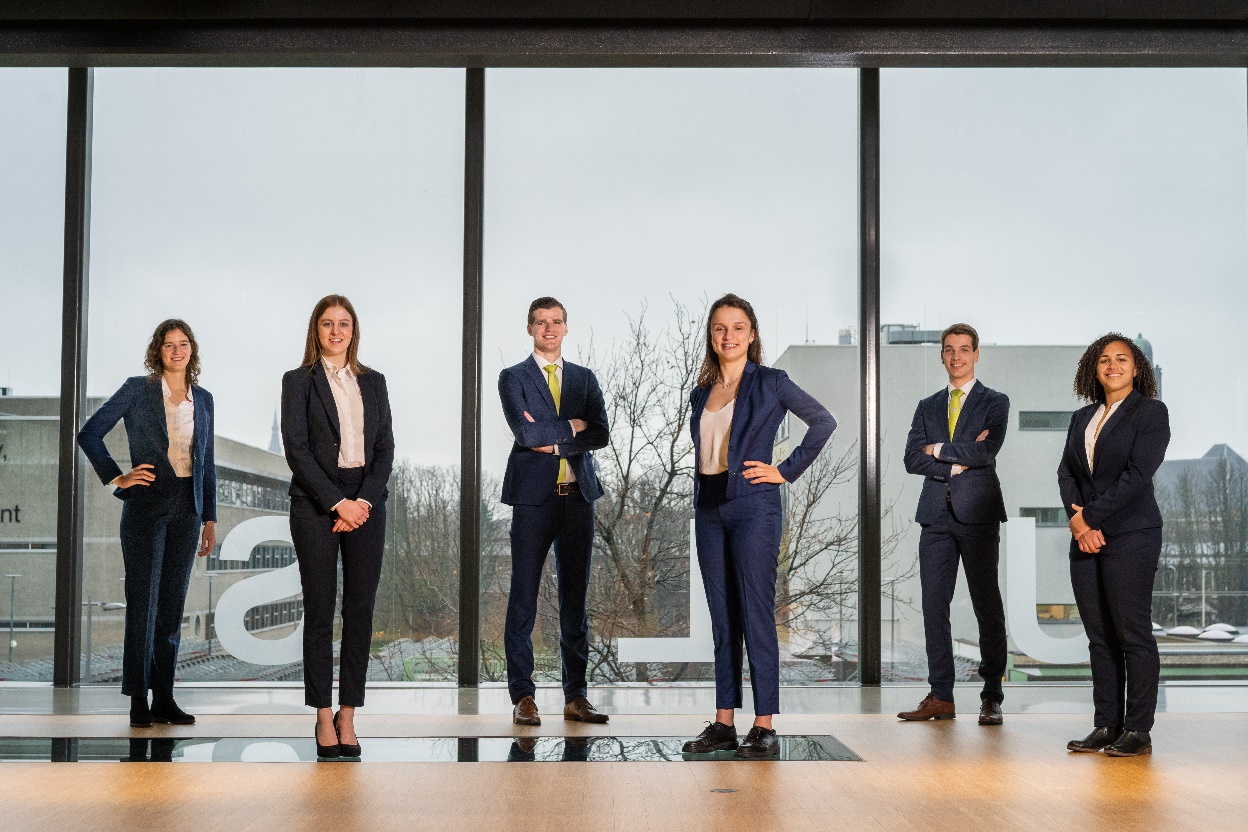 5 studieverenigingen
Ondersteun het DDBestuur
Verantwoordelijke voor promotie
Logistiek tijdens oriëntatiedagen
1 WBer
Delft Career Platform (DCP)Acquisitie Commissie
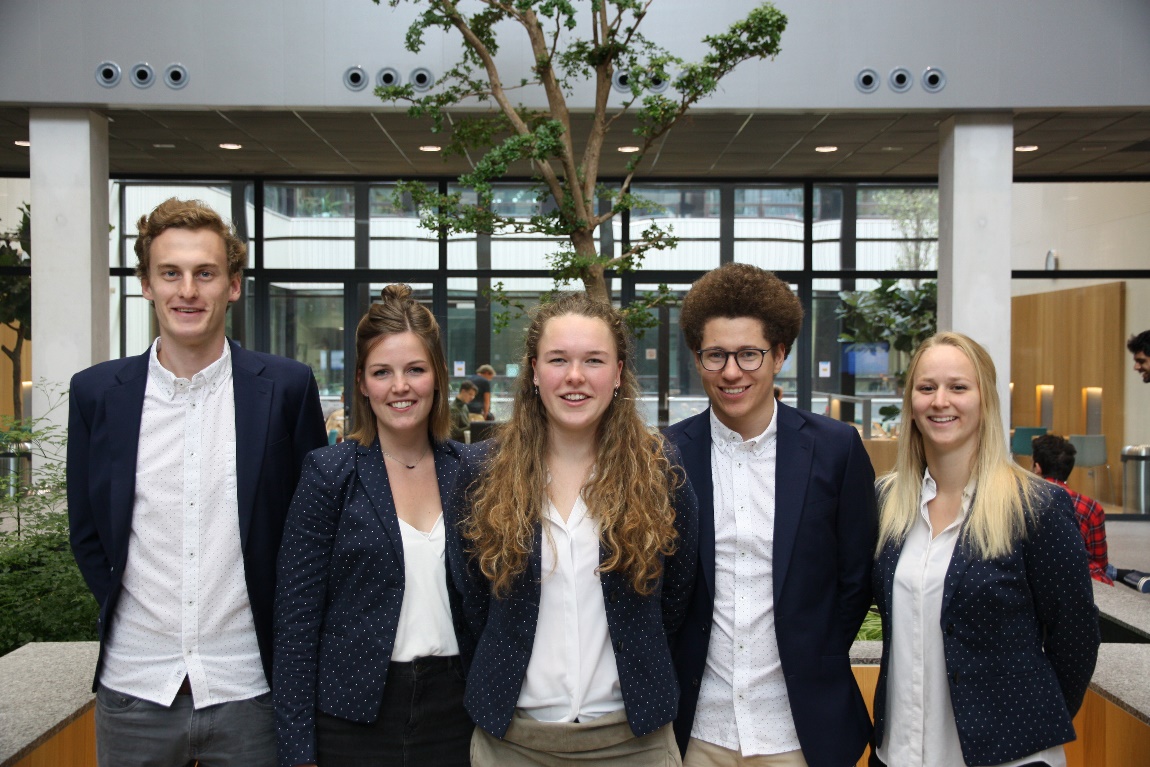 1 WB student
5 studieverenigingen
Veel contact met bedrijven
Verkoop een opstartend platform
Delft Career Platform (DCP)Marketing Commissie
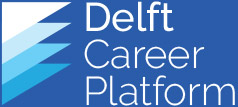 1 WB student
5 studieverenigingen
Data-analyse
Studentpromotie
Vergroten naamsbekendheid
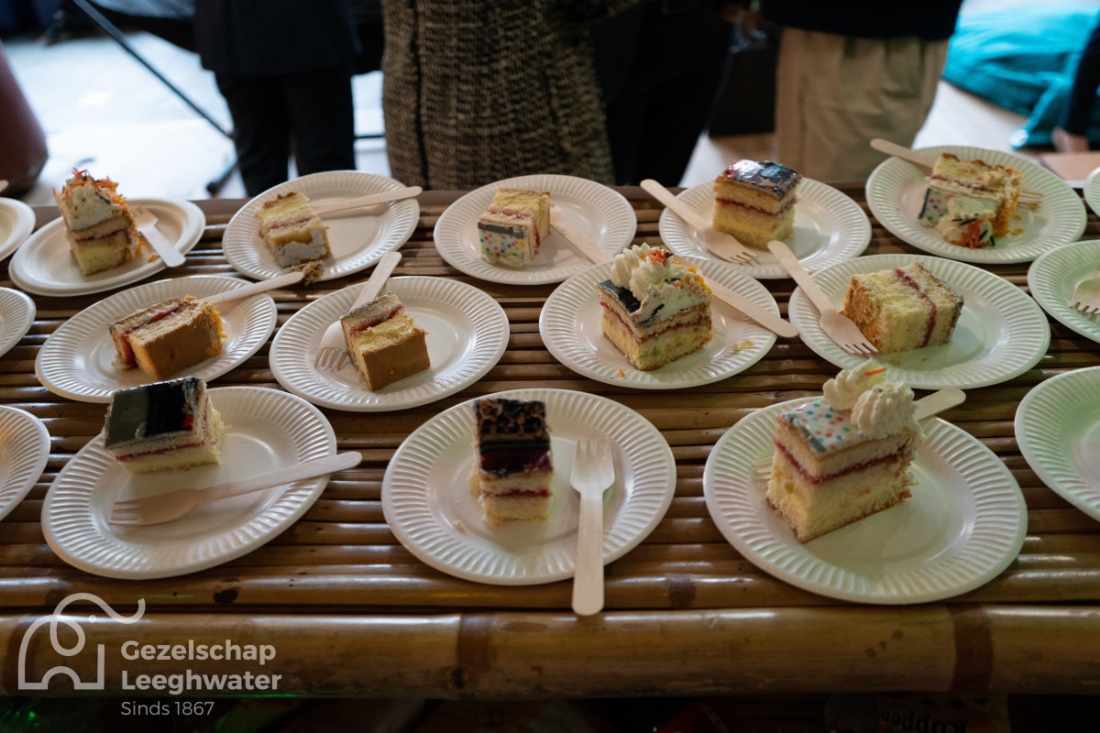 Dies Commissie
6 commissieleden
Organiseert diesweek
Vette outfits
Vier op een epische manier de verjaardag van Leeghwater!
Commissie weekend!
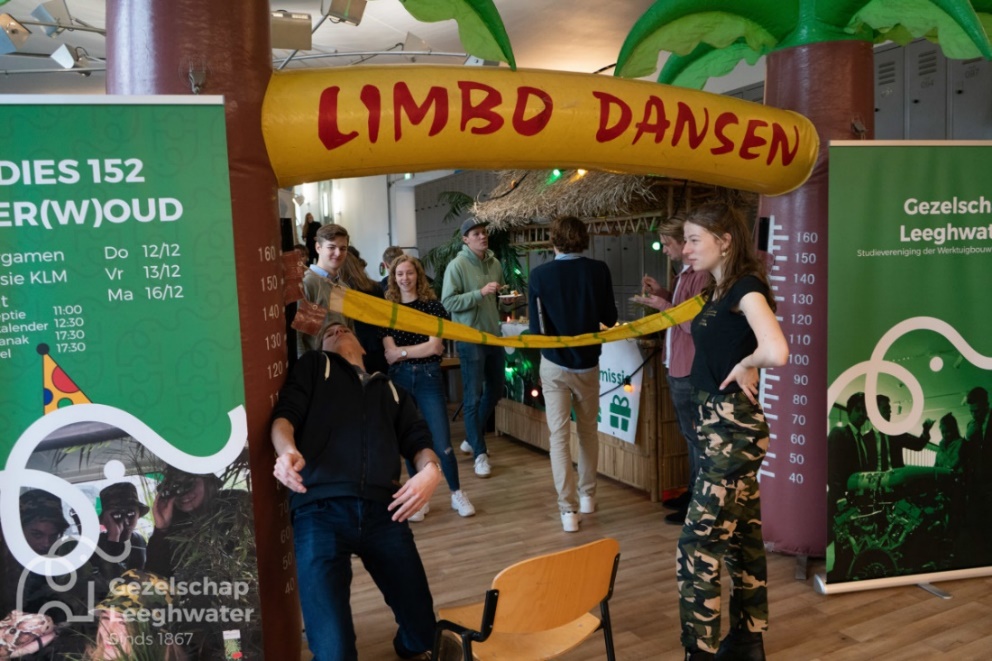 Eerstejaars Opstart Commissie
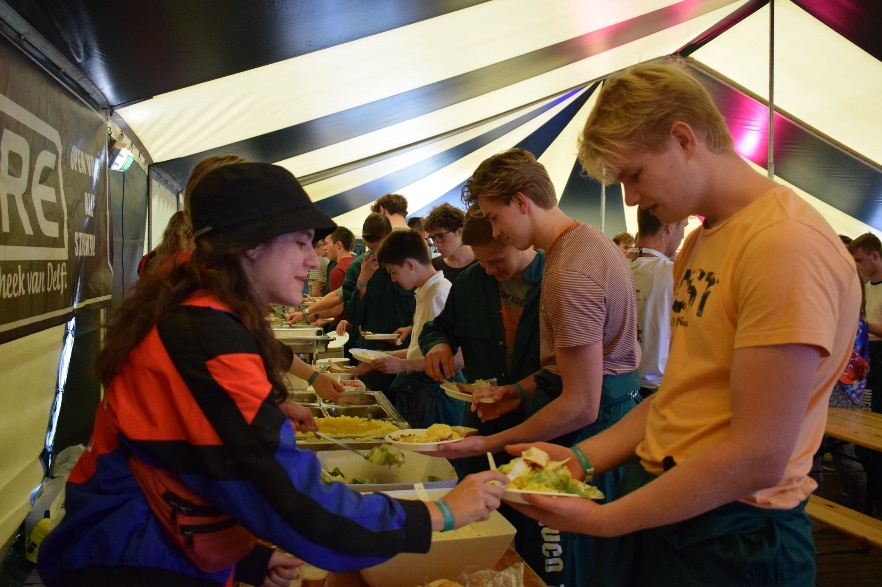 5 commissieleden
Toffe activiteiten voor eerstejaars zoals een pubquiz
Zorg voor eerstejaars integratie
Denk mee met het eerstejaarsweekend
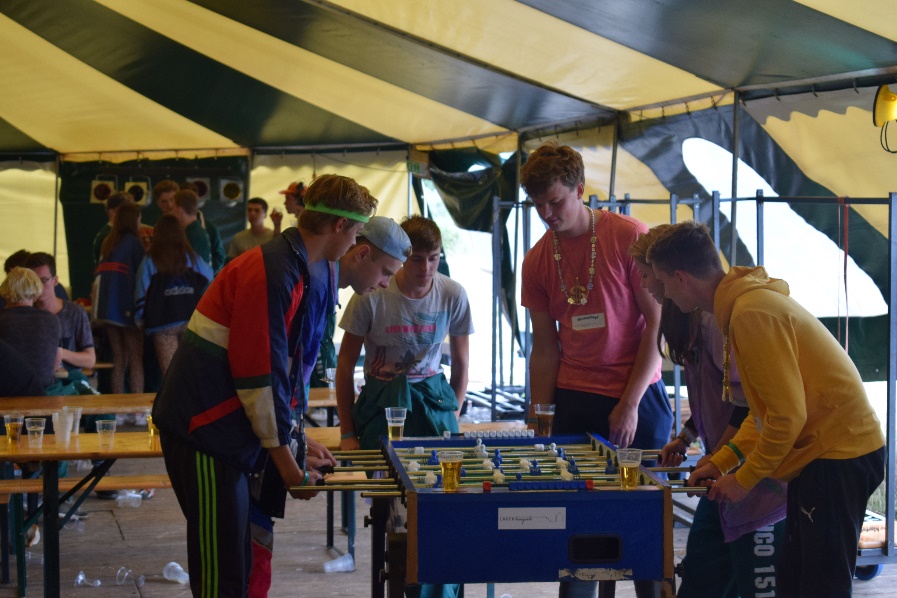 Lustrumreis
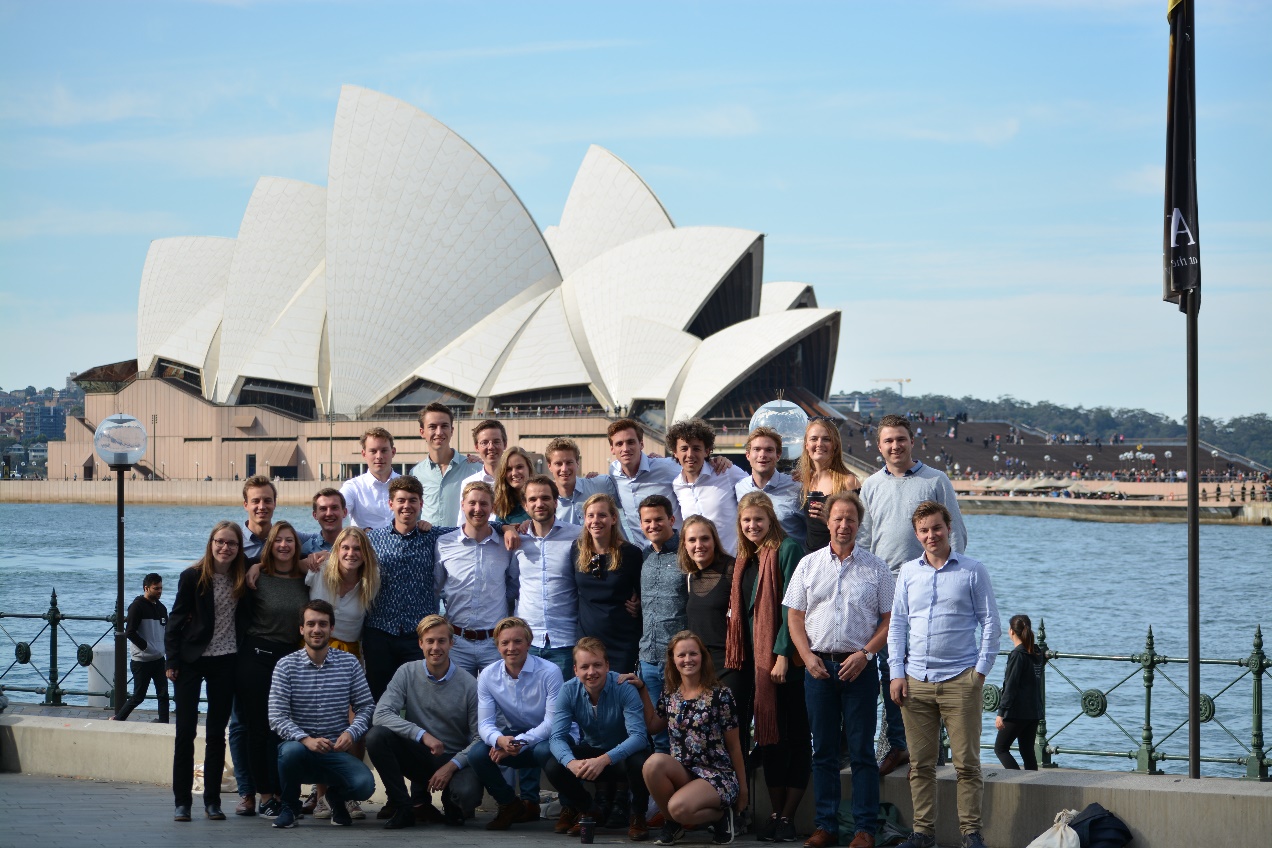 5 commissieleden
Intercontinentale reis
3 weken lang
Cases en bedrijvenbezoeken
Media Commissie
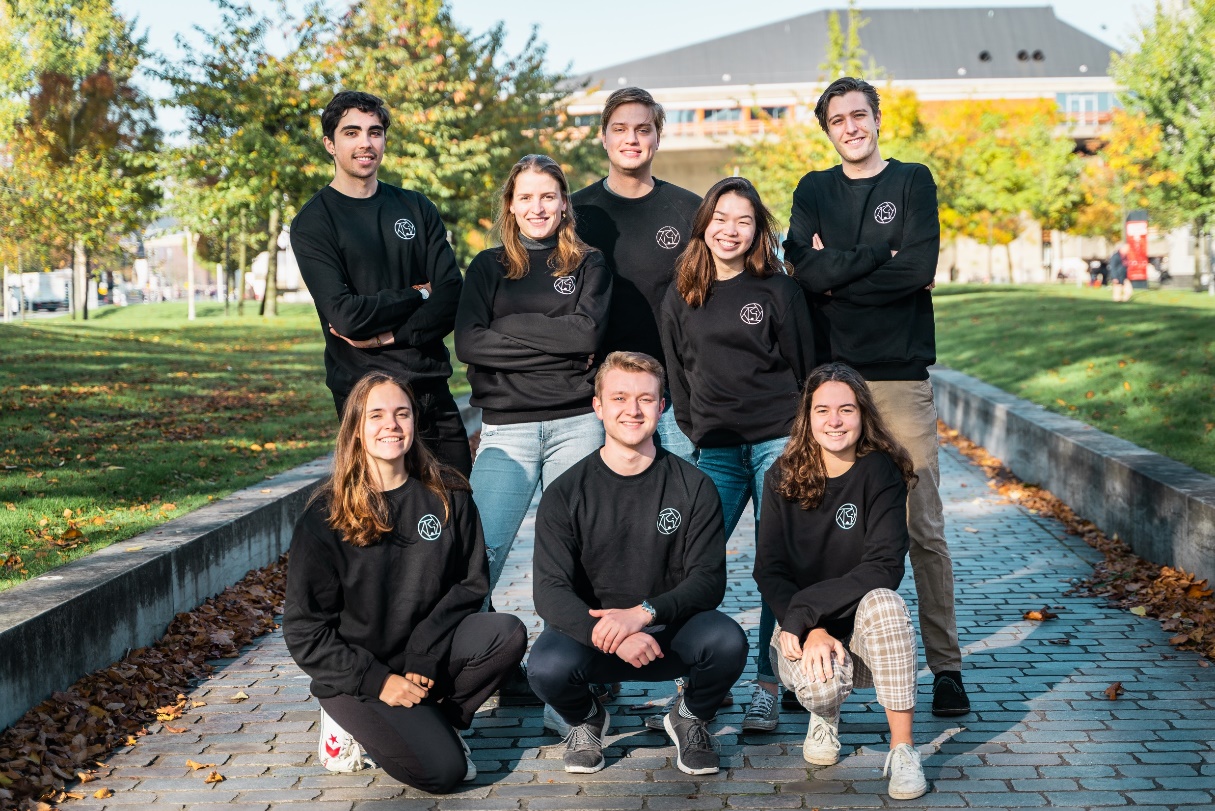 Bestaat uit 7 commissieleden
Op zoek naar 2 commissiejongsten
Foto
Video
Schiet en bewerk de aftermovies van grote evenementen
M.E Experience Day
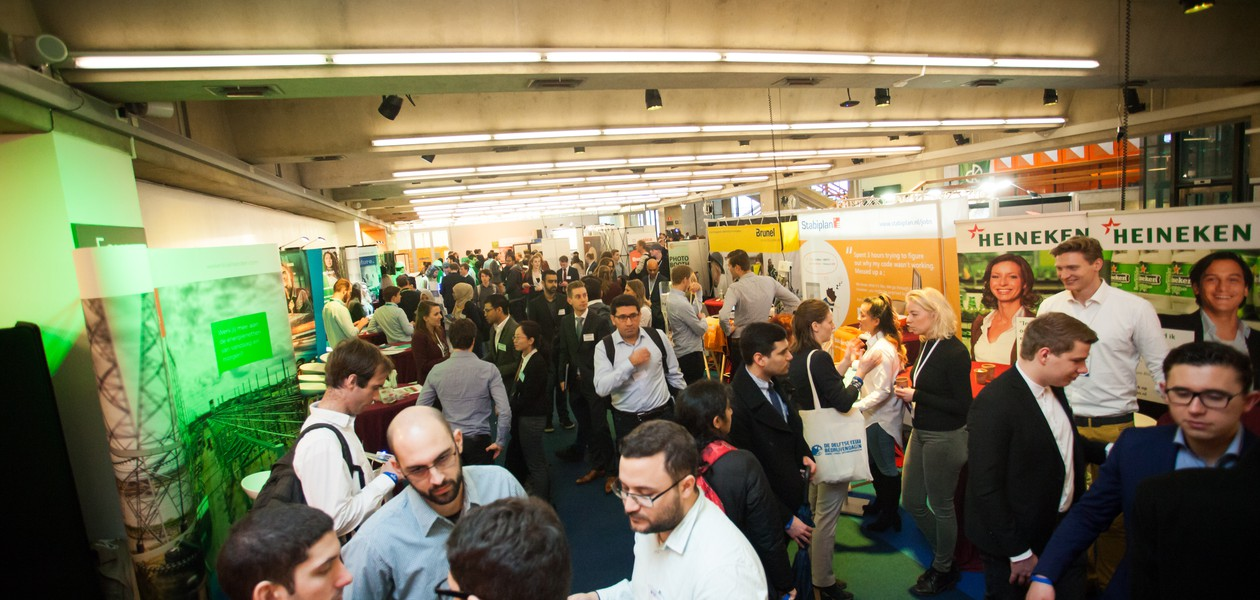 5 commissieleden
Lustrum beurs
Op 3me
Veel vrijheid
Logistieke verandwoordelijkheid
Slurf Redactie
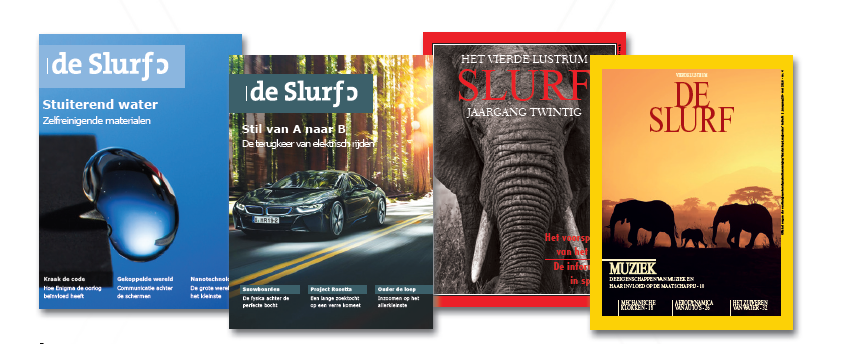 Schrijven over Techniek
Hechte groep Slurfers
Vier edities per jaar, oplage 3000
Lustrumjaar
Ieder kwartaal nieuwe redactieleden
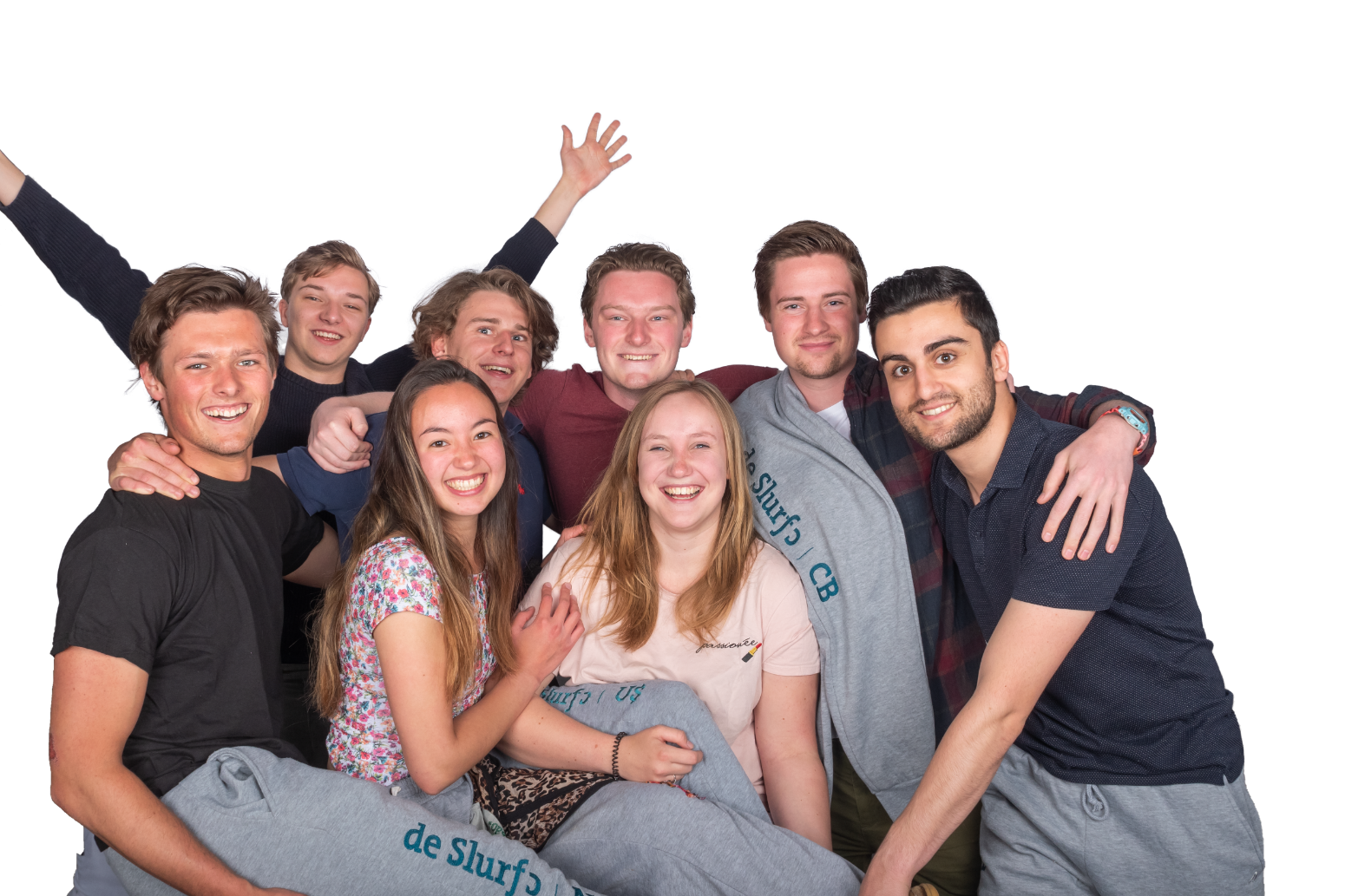 Vrouwen in Techniek commissie
Alleen vrouwen!
6 chicks 
Kalender & vrouwenbedrijvendiner
Vrouwenactiviteiten  (cocktailborrels, blowkarten)
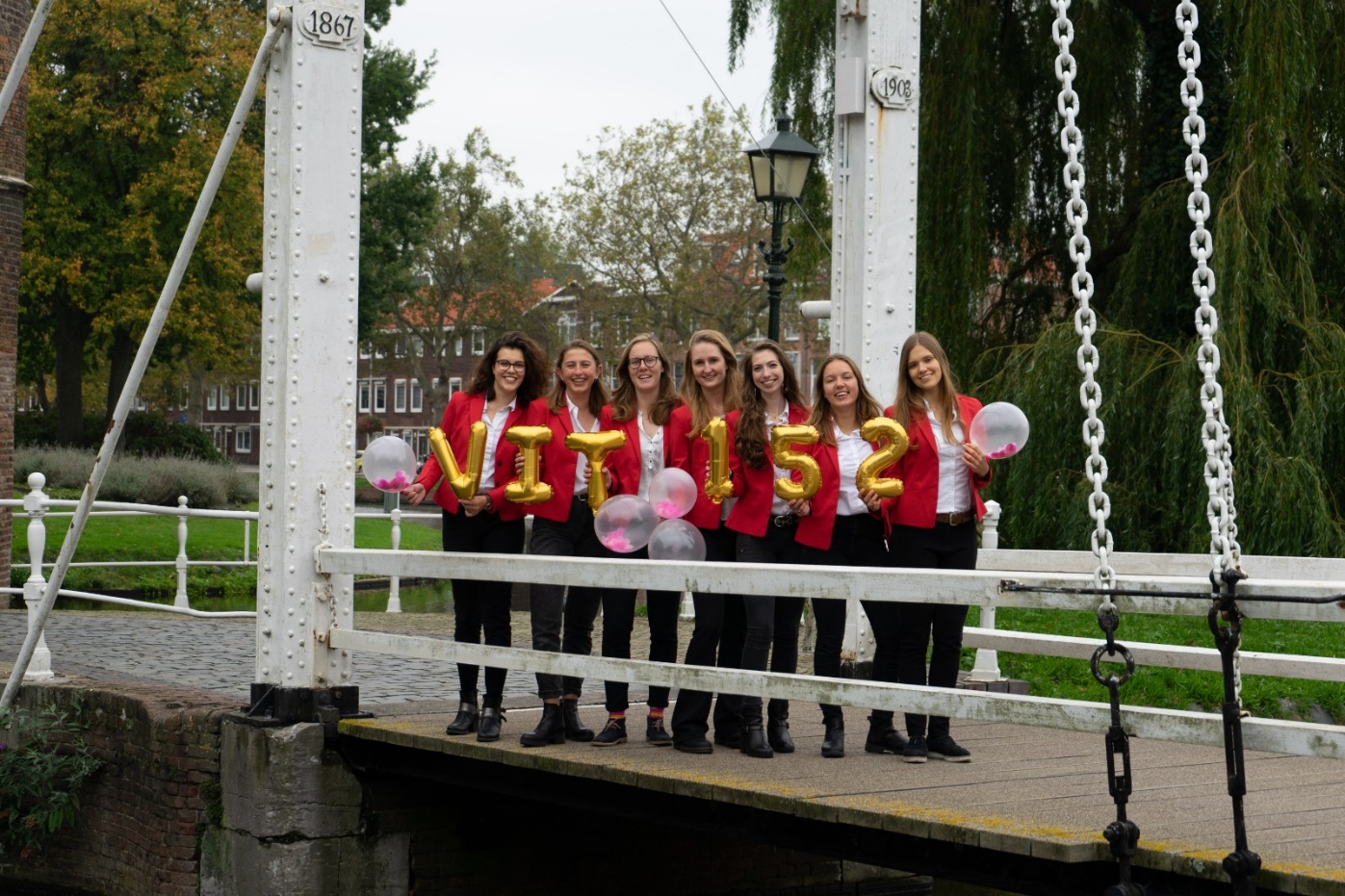 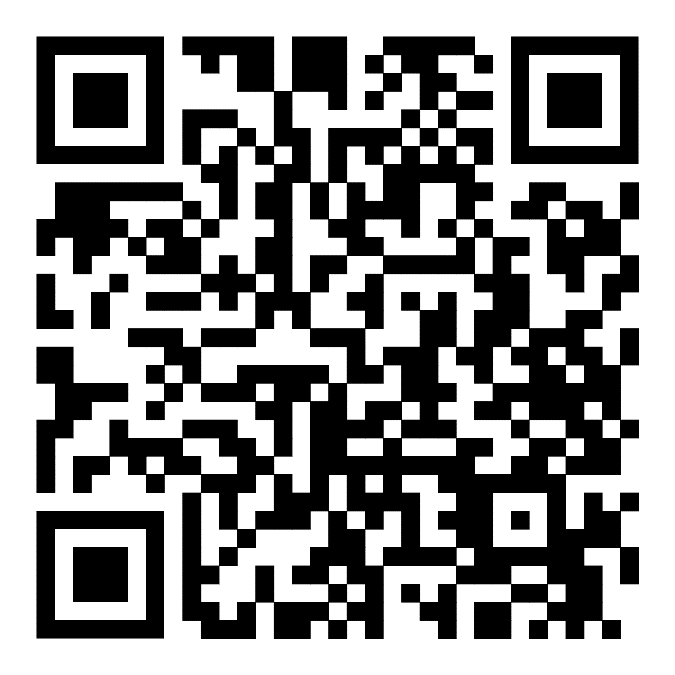 Bedankt voor jullie aandacht!
bit.ly/Commissieinteresse
Februari Commissies
Bedrijven Informatie Team (BIT)
DCP Acquisitie Commissie
DCP Marketing Commissie
Dies Commissie (DiesCo) 
Eerstejaars Opstart Commissie (EOC)
Lustrumreis (Lustrum)
M.E. Experience Day (Lustrum)
Media Comissie
Vrouwen in Techniek (ViT) 
Overzicht
Overzicht
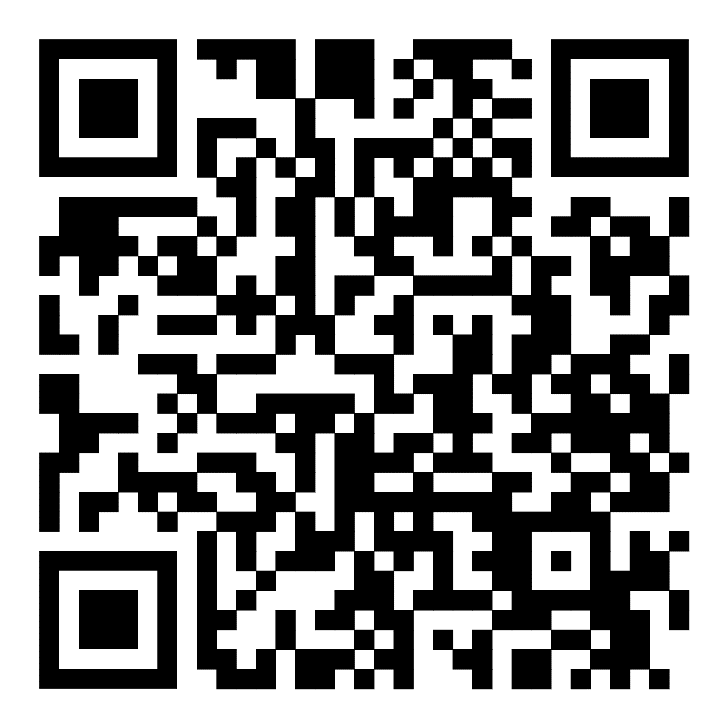 Inschrijf deadline = Vrijdag 11-1-22, 23:59